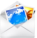 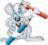 Словарные слова
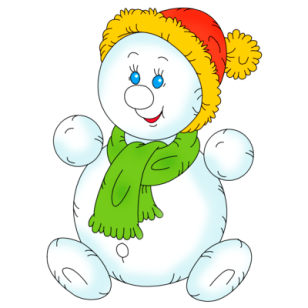 Ребята!
Я приготовил для вас игру. Она нетрудная, но хочу вас предупредить, если вы неверно ответите на вопрос, то начнёте игру с самого начала.
Желаю удачи!
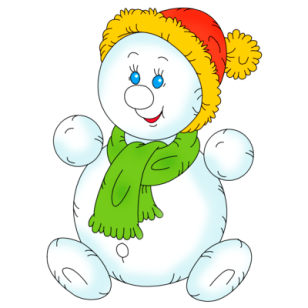 Играть
а
о
и
е
я
вет..р
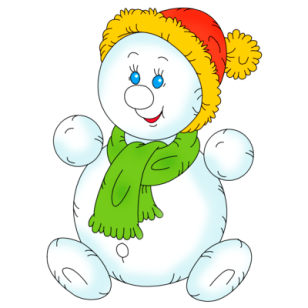 а
о
и
е
я
д..кабрь
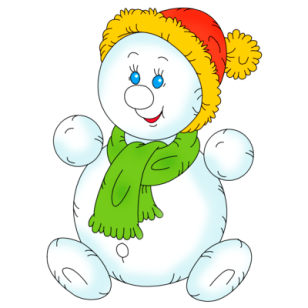 а
о
и
е
я
ин..й
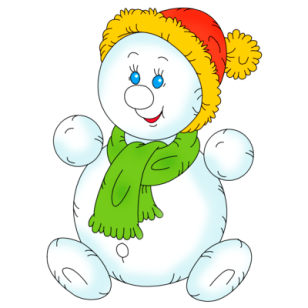 а
о
и
е
я
к..ньки
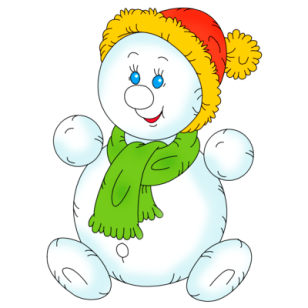 а
о
и
е
я
м..тель
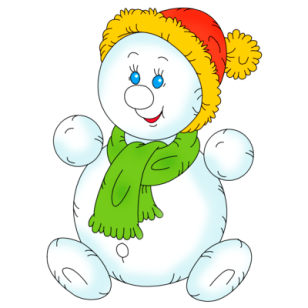 а
о
и
е
я
м..роз
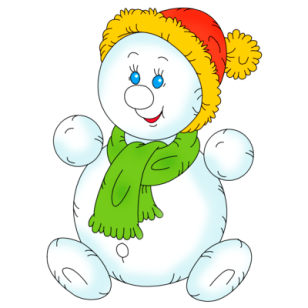 а
о
и
е
я
п..льто
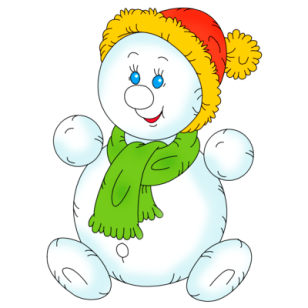 а
о
и
е
я
..нварь
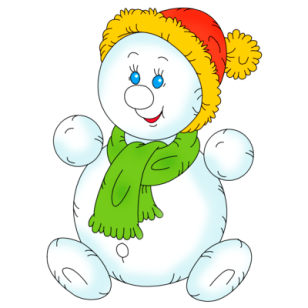 а
о
и
е
я
ф..враль
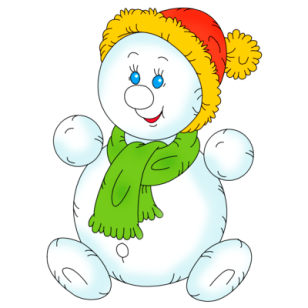 Ребята!
Сначала подумайте, 
потом выбирайте ответ! 
Ошибок больше не допускайте!
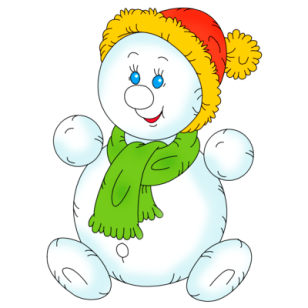 Играть
Ошибка!
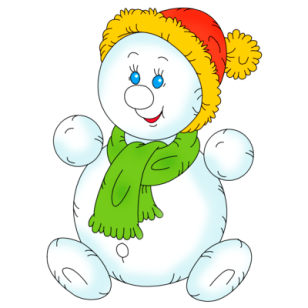 Сначала
Отлично!
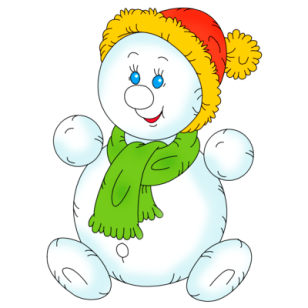 Выход